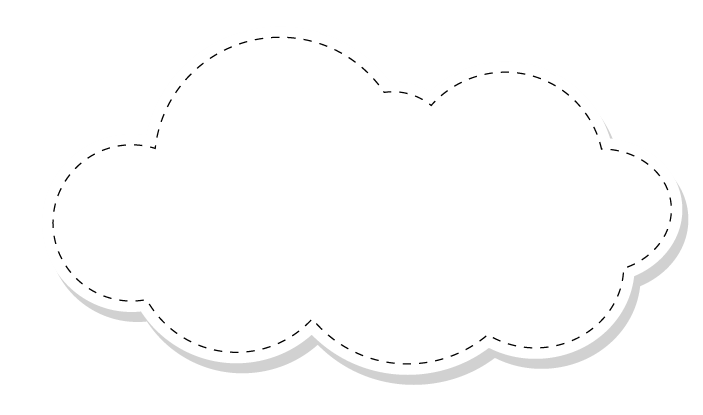 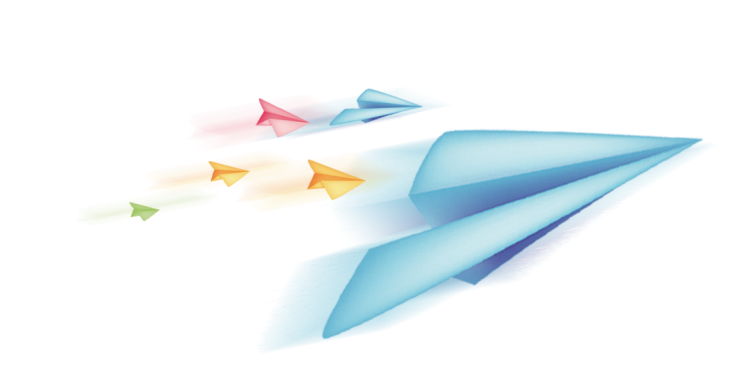 Chào mừng các em đến với 
tiết Tự nhiên và Xã hội
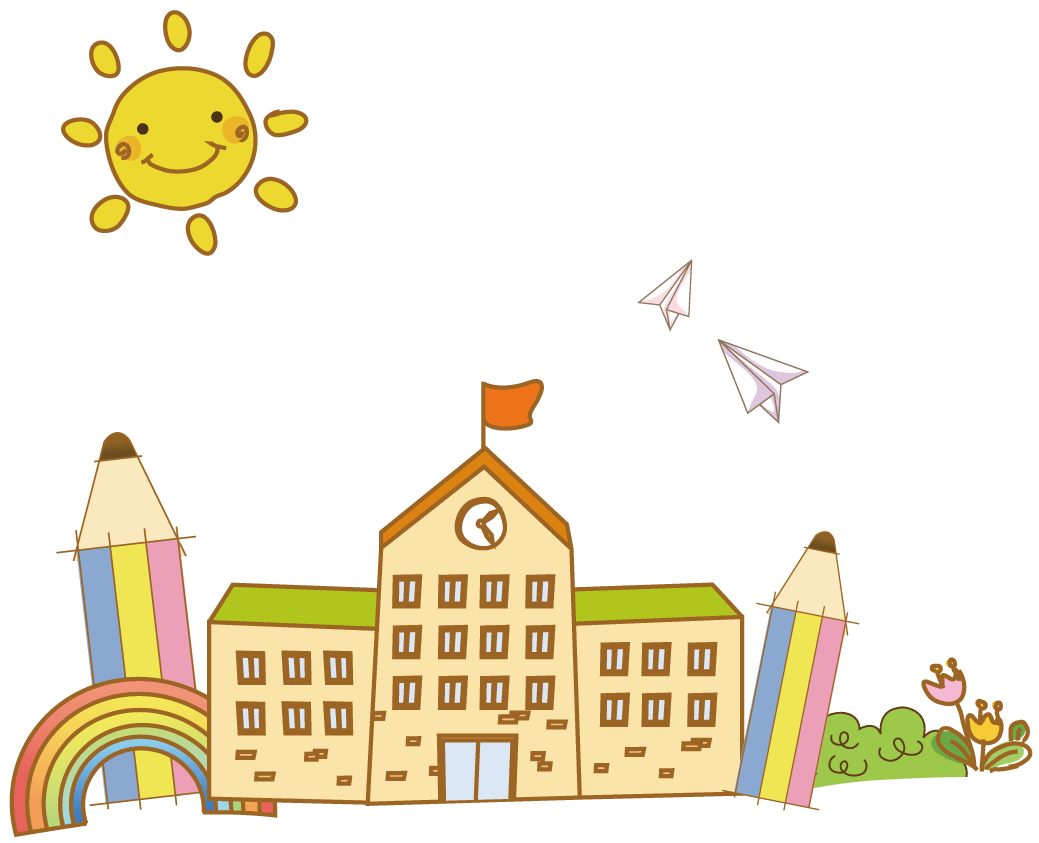 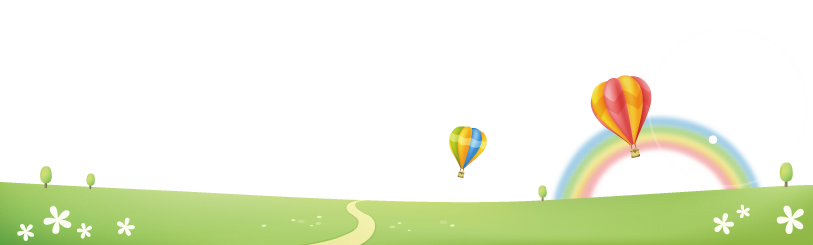 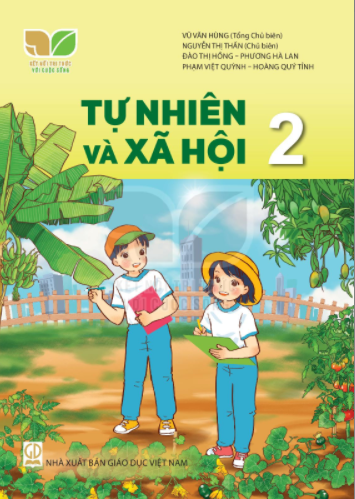 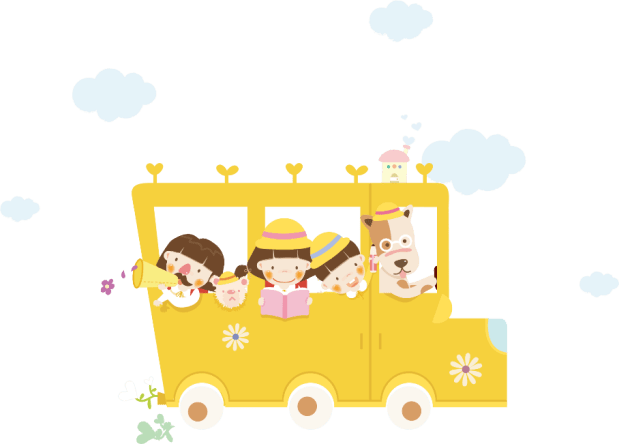 Bài 9 : Giữ vệ sinh trường học (tiết 2)
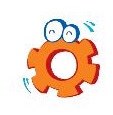 Hoạt động thực hành
Hãy cùng tham gia một buổi vệ sinh sân trường dưới sự hướng dẫn của thầy, cô giáo.
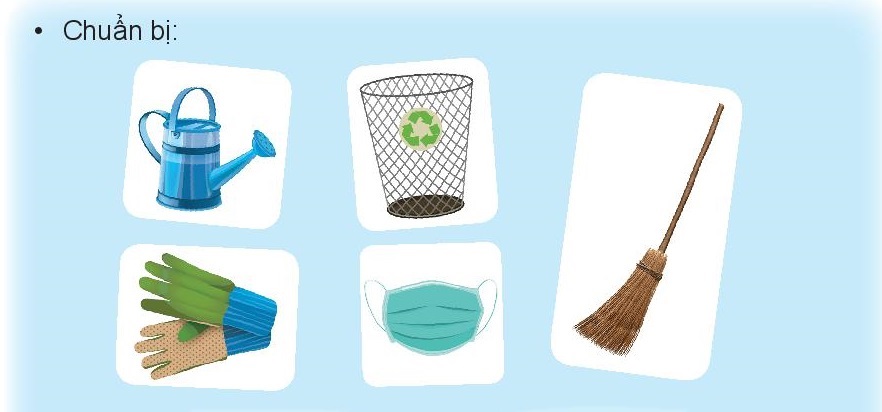 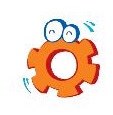 Hoạt động thực hành
Tổ 1, 2: Quét sân trường.
Tổ 3,4: Chăm sóc cây và bồn hoa.
Phân công
Nhận xét về sự tham gia của các bạn trong buổi vệ sinh sân trường.
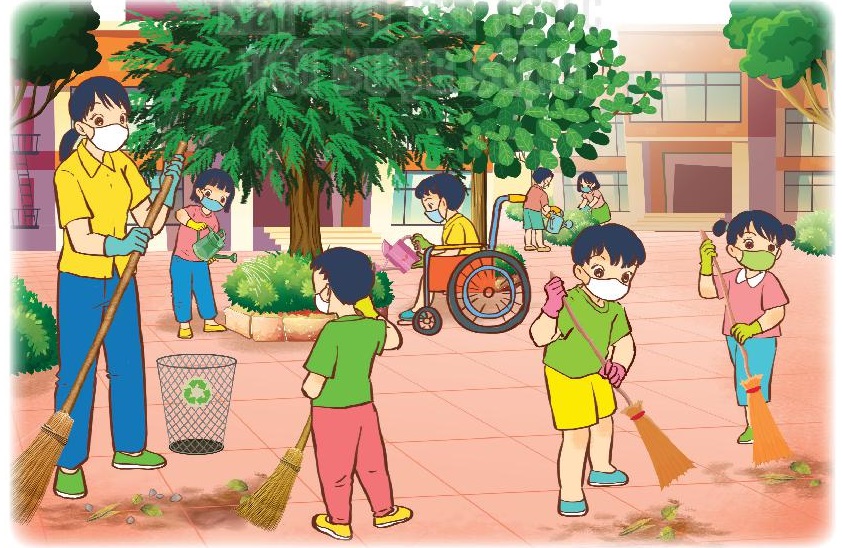 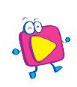 Hoạt động vận dụng
Thực hiện Dự án “Làm xanh trường lớp”
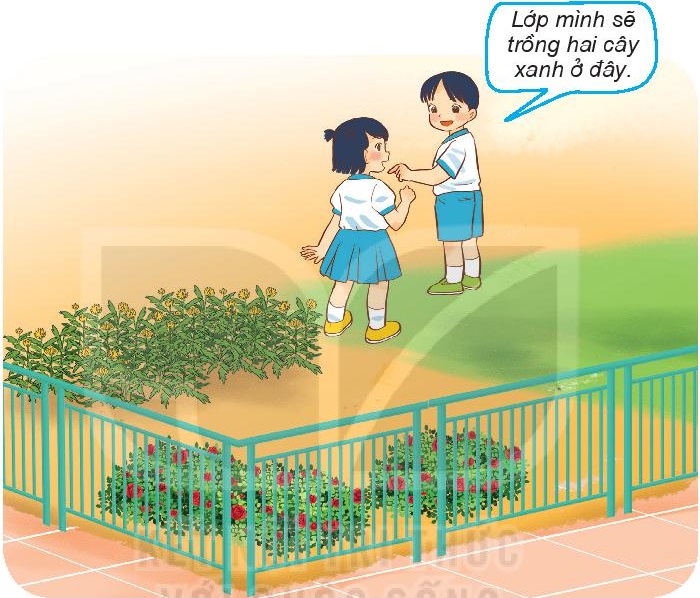 Bước 1: Mỗi nhóm tự chuẩn bị một cây xanh mang đến lớp.
Bước 2: Trồng cây ở “Công trình măng non” của lớp mình.
Tưới nước và chăm sóc cây hằng ngày.
Bước 3: Các nhóm chia sẻ kết quả sau khi thực hiện Dự án trong bài Ôn tập chủ đề.
Củng cố, dặn dò
TỔNG KẾT
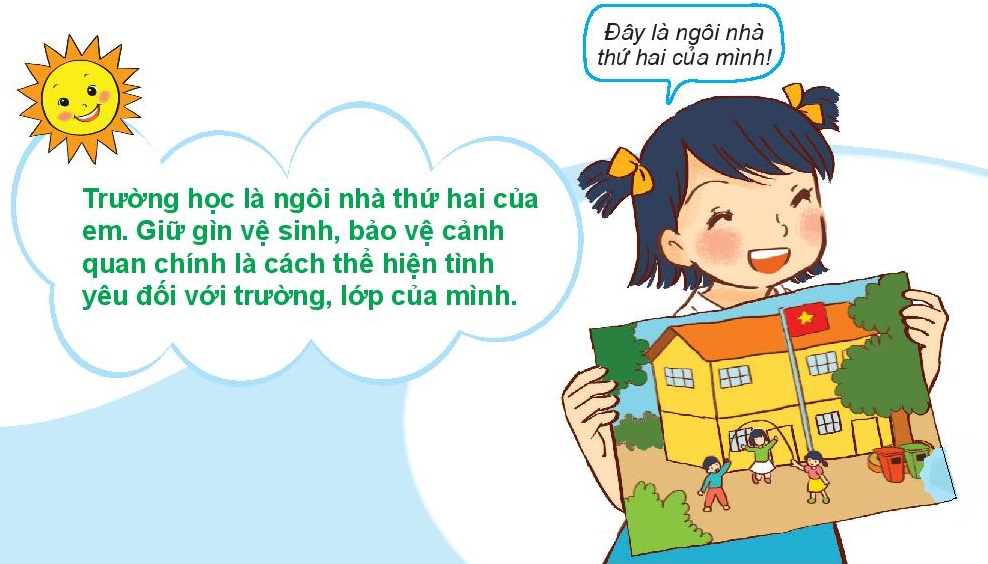